دورالأرشاد النفسي الألكتروني في الحد من تفشي فايروس كرونا
أعداد 
الأستاذ المساعد الدكتور
علي محسن ياس العامري
الجامعة المستنصرية/ كلية التربية الأساسية
تعريف الأرشاد النفسي الألكتروني
استخدام شبكات الأنترنيت كوسيلة لنقل المعلومات والخدمات الإرشادية والنفسية والدراسية التي يحتاجھا المسترشد خلال التفاعل بين المرشد و المسترشد ، بھدف المساعدة  في حل المشاكل النفسية والأسرية والأكاديمية في المواقف المختلفة، وتعديل سلوك ، وتنمية قدراته ومھاراته.
 العملية التي يتم من خلالھا  تقديم المساعدة  إرشادية باستخدام وسائل تكنولوجيا الحديثة سواء بالموبايل وتطبيقاتة أو شبكة الإنترنت بين المرشد للمسترشد.
مفهوم الإرشاد  النفسي الإلكتروني
أمام تزايد المشاكل النفسية والصحية من تفشي وباء فايروس (كوفيد 19) وفرض حظر التجوال والحجر الصحي المنزلي الأجباري من قبل لجنة الأمر الديواني 55، ومنع كافة الفعاليات العلمية والأكاديمية والدراسية والأجتماعية  والعبادية، شكل ضغط الكبيرعلى المؤسسات التعليمية والجامعية في مختلف بلدان العالم ، وقامت العديد من المؤسسات والهيئات والجامعات العالمية والعربية بابتكار طرق وبرامج وأنظمة لمساعدة الطلبة من جهة والحفاظ على الأمن الصحي من جهة آخرى ومنها التعليم الألكتروني من أجل إيصال  المحاضرات لجميع الطلبة الجامعة.
الأرشاد الألكتروني
التعليم الألكتروني
المرشد التفسي أو الأكاديني
التدريسي
المحاضرات الأرشادية الوقائية والعلاجية
المحاضرات الدراسية
الطلبة
بداية الأرشاد النفسي الألكتروني
كلية سان فرانسيسكو ، في عام 1997  وأخذت ھذه الممارسة تتزايد بمرور الوقت ، ولعل السبب وراء ھذا التزايد: 
ھو سھولة وصول الطالب الجامعي إلى المرشدين عبر الشبكة الأنترنيت.
 توفيره للوقت  
وإتاحة مواعيد الجلسات عبر المسافات البعيدة بين الطالب والمرشد .
وقامت جامعة في ماليزيا في عام 2004 بالعمل على استحداث تطبيق إلكتروني يقدم خدمة الإرشاد النفسي الأكاديمي للطلبة منذ قبول الطالب وحتى تخرجه من الجامعة وهذا التطبيق مرتبط آلياً بالقبول والتسجيل وبقسم الطالب من أجل مساعدة المرشد الأكاديمي وإعطائه تصور كامل عن الطالب ومقرراته ومعدله الفصلي والتراكمي.
 وفي عام ٢٠٠٦أطلقت جامعة التكنولوجيا في أستراليا نظام الإرشاد الأكاديمي الإلكتروني.
وجامعات العربية التي طبقت  الإرشاد الأكاديمي الإلكتروني ومنها "جامعة الملك عبد العزيز 2010 حيث قامت الجامعة بإنشاء بوابة إلكترونية لتقديم خدمات الإرشاد الأكاديمي الإلكتروني وتم إعطاء كل مرشد أكاديمي اسم مستخدم على هذه البوابة وربطه إلكترونياً بطلابه وطالباته الذي يشرف عليهم أكاديمياً.
كما قامت جامعة الملك سعود 2012بإطلاق برنامج باسم (ساعدني) وهو برنامج خاص بالإرشاد  النفسي الإلكتروني ، وقد ساهم هذا البرنامج في حل الكثير من مشاكل الطلبة بشكل إلكتروني دون الحاجة إلى الحضور للجامعة كما أنه ساهم في تخفيف الضغط على مكاتب المرشدين الأكاديميين خصوصاً في بداية الفصل الدراسي عند تسجيل الجداول الدراسية حيث يكون الطالب بحاجة إلى من يرشده ويأخذ بيده خصوصاً الطلاب والطالبات المستجدين،
وقامت جامعة تبوك 2014 بتفعيل نظام الإرشاد الأكاديمي الإلكتروني حيث تم فتح مسارات لكل كلية ولكل قسم داخل   ومن خلال نظام تم ربط كل مرشد أكاديمي بطلبته آليا، أيضا تعتبر الجامعة السعودية الإلكترونية رائدة في هذا المجال حيث تتم الدراسة في هذه الجامعة بشكل إلكتروني كامل بما في ذلك الإرشاد الأكاديمي الإلكتروني.
وأطلقت "جامعة مصر للعلوم والتكنولوجيا« 2016 خدمة وتسمى خدمة الإرشاد الأكاديمي الإلكتروني التفاعلي حيث يستطيع الطلبة من خلال هذه الخدمة التواصل مع بعضهم البعض وكذلك التواصل مع المرشد النفسي والمرشد الأكاديمي في أي وقت ومن أي مكان.
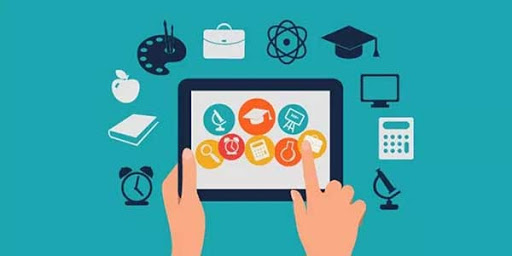